МозгалицеIV-1
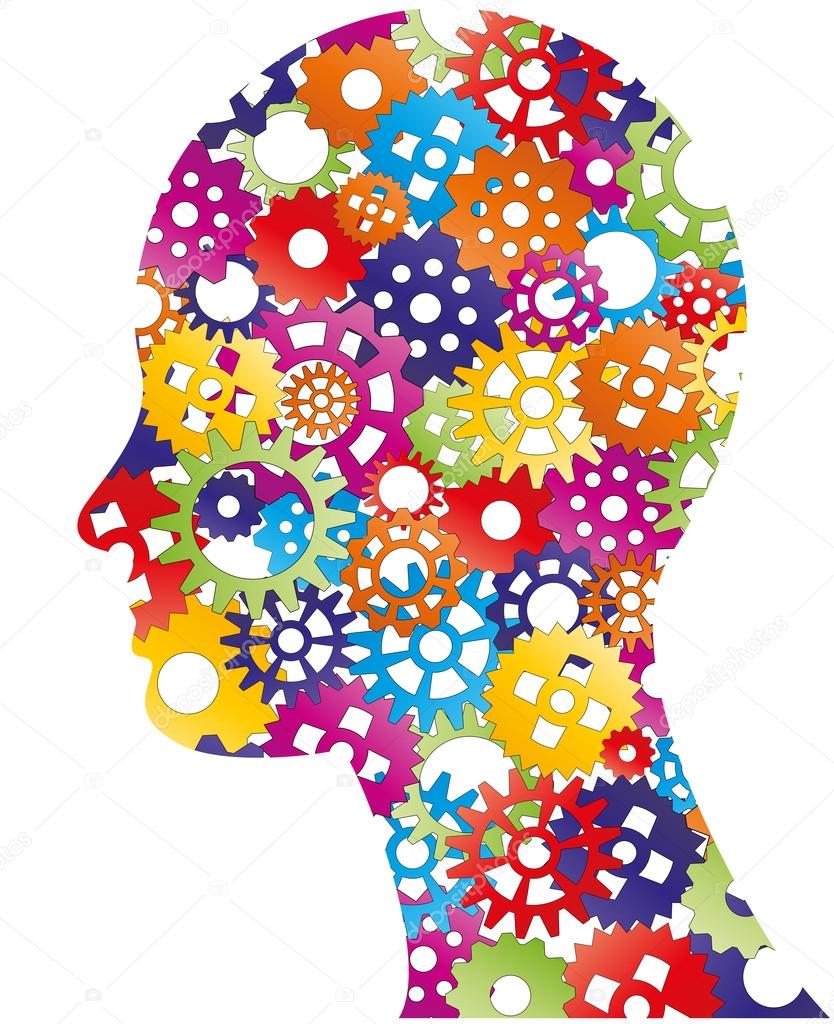 Матеја Бабић
Стефан је појео једно парче пице. Колико је било маслина на њему?
9
12
15
6
3
18
21
?
РЕШЕЊЕ:
24 
    Када кренемо од броја 3 у смеру казаљке на сату, сваки број се повећава за 3. Значи Стефан је појео парче пице на коме су биле 24 маслине.
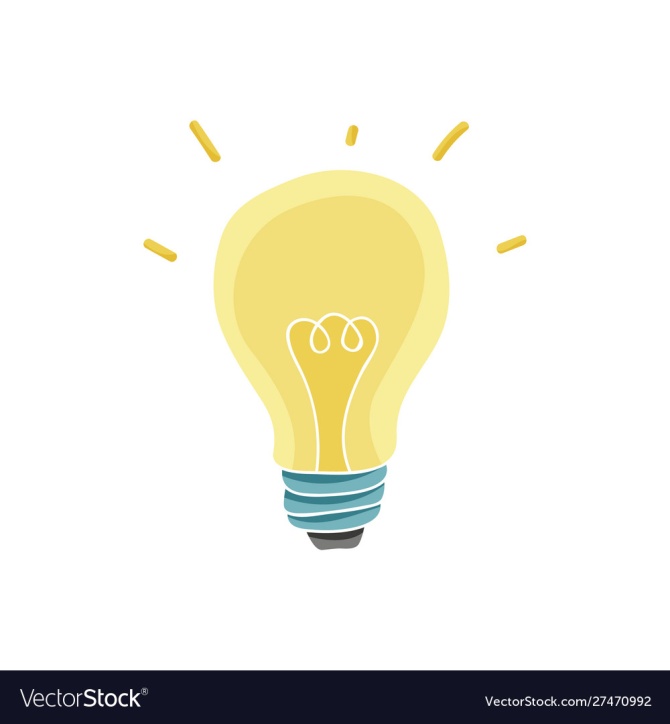 Миња је нацртала ове облике.Који облик је уљез?
3
1
2
4
5
РЕШЕЊЕ:
Облици добијају једну линију са сваким кораком.
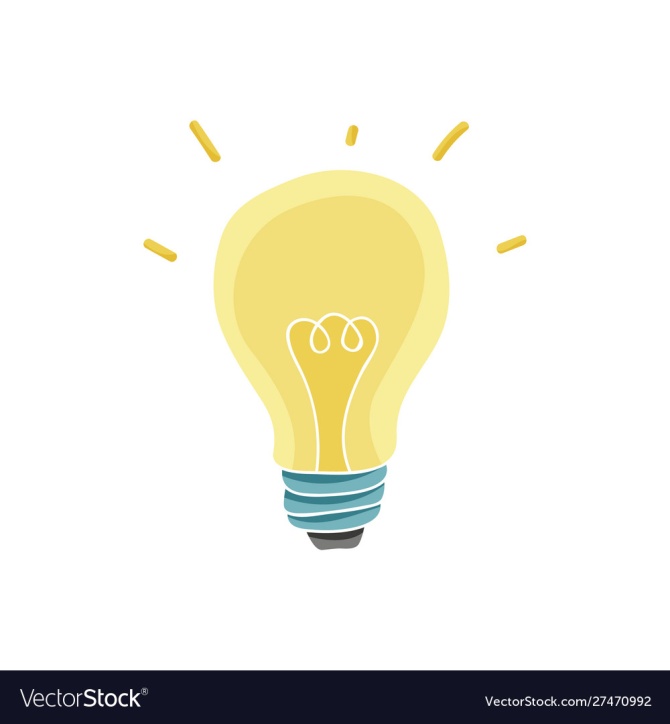 Ања је поставила куглице на три ваге.Колико жутих куглица треба да стави на трећу вагу да би тасови на њој били у равнотежи?
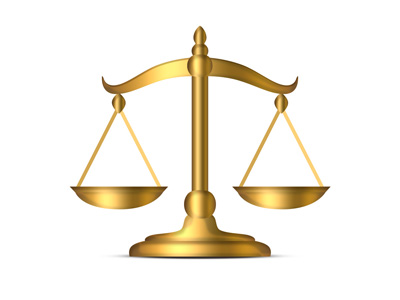 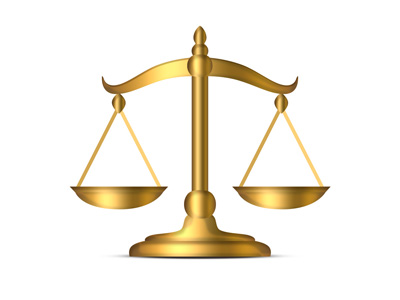 ?
РЕШЕЊЕ:
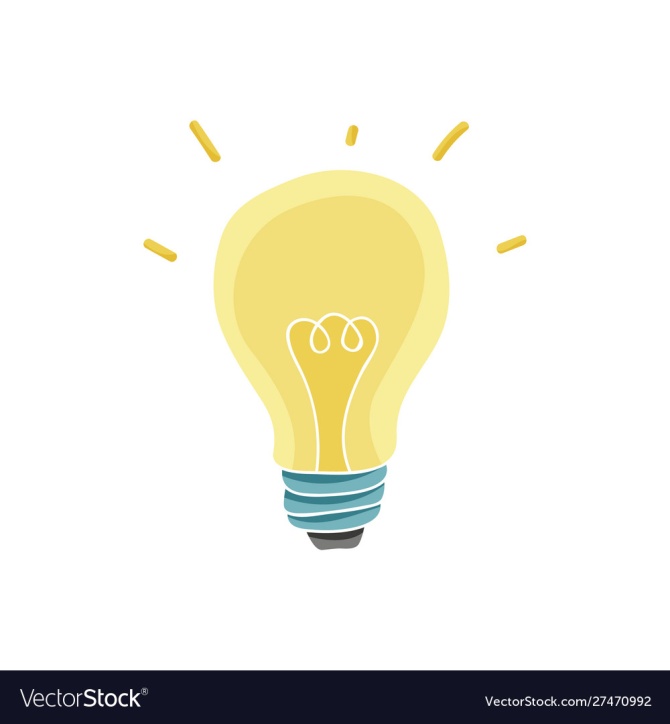 Мина је на табли написала једнакост.Лукa је обрисао знаковe рачунских операција.Које знакове поново Мина треба да напише?
6    3    4    2=9
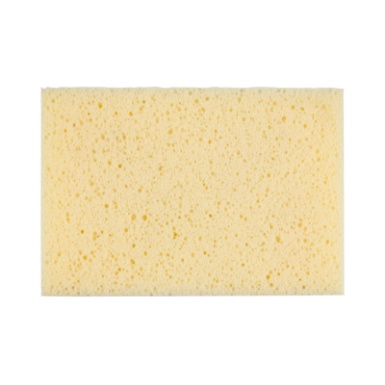 РЕШЕЊЕ:
6-3+4+2=9
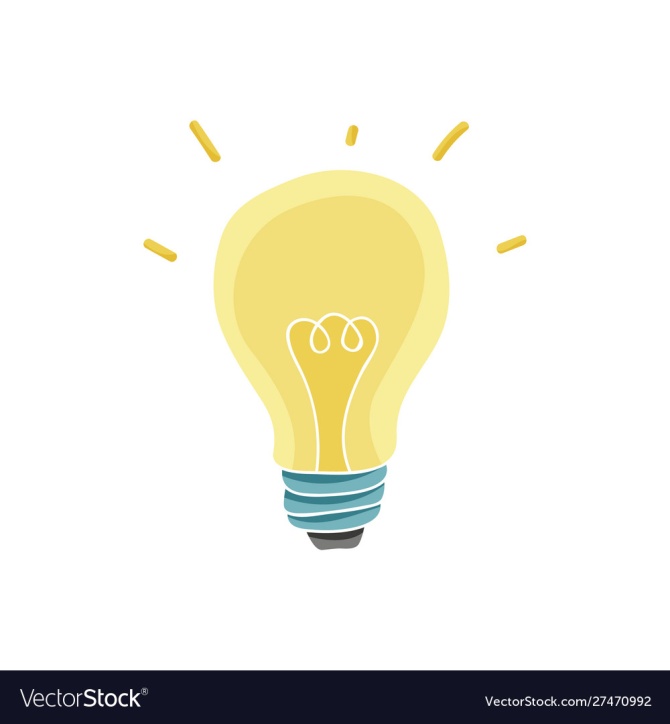 Имао је дека 19 псића.Пет му узе Лука,два му узме Мина,Половину од остатка узела је тетка Ратка. Дека рече: ,,Стој!Остатак је мој!”Колико псића је остало деки?
РЕШЕЊЕ:
6
    Кад су Лука и Мина узели псиће, деки је остало 19-5-2=12. Половину од тога узела је тетка Ратка, што значи да је деки остало 12-6=6 псића.
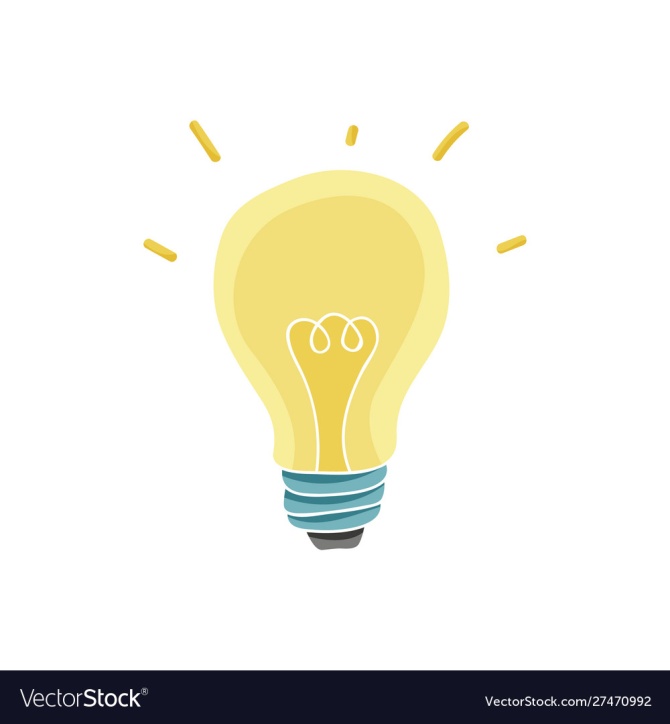 Марија је нацртала квадрат.Поделила га на 9 делова и записала слова.Заборавила је да напише једно слово.Које слово је то било?
A
Г
Е
В
Ђ
?
Б
Д
Ж
РЕШЕЊЕ:
З
Марија је у сваком реду прескакала по два слова.
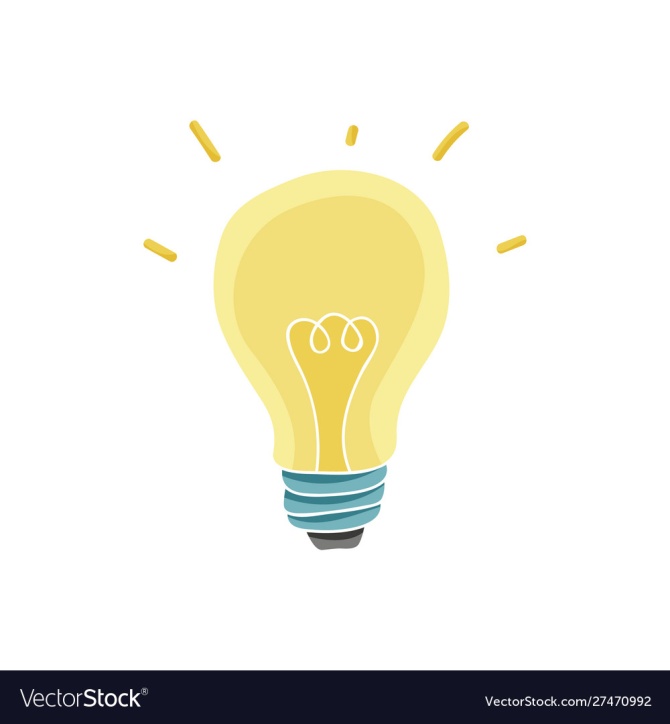 Матеа је сложио палидрвца.Премести само једно палидрвце и добићеш тачну једнакост.
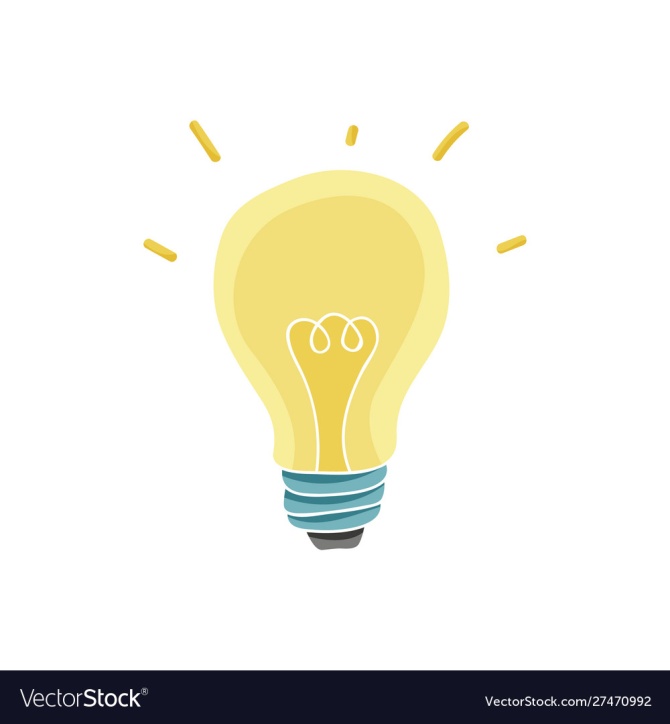 РЕШЕЊЕ:
Теодора је нацртала звезду.а) Колико на њој има дужи?б) Колико на њој има троуглова?
РЕШЕЊЕ:
а) 30 дужи
б) 10 троуглова
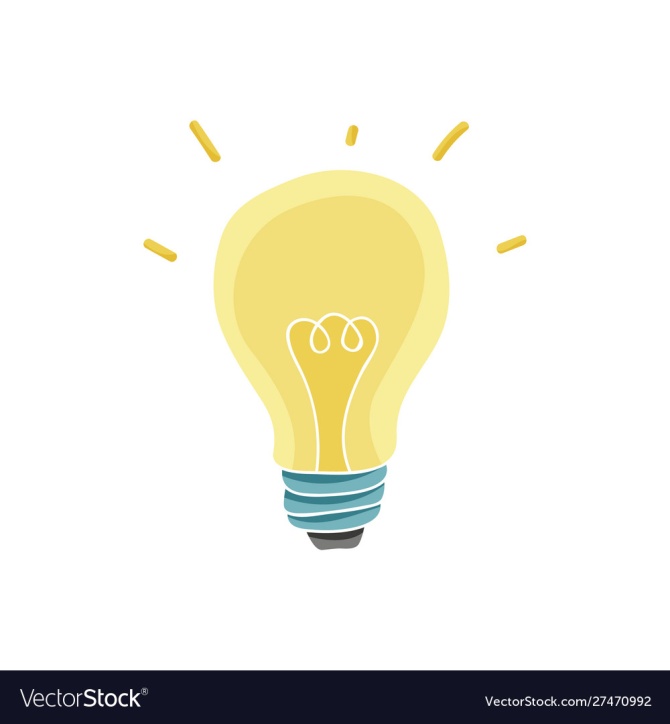 Борис је распоредио бројеве 21, 37, 75, 103, 230 и 503  у кружиће тако да два суседна броја имају заједничку цифру.
РЕШЕЊЕ:
21
103
230
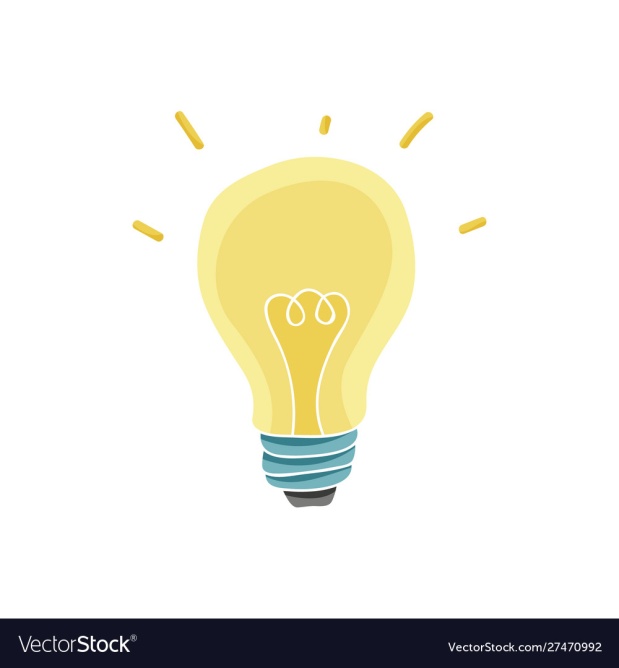 37
503
230
Страхиња је написао словa на табли.Откриј правило придруживања и упиши оно што недостаје:
А  Б  Ц 
Д   Е  Ф
Г    Х  И
Б  Ц  А
Ф  Д  Е
Х  И  Г
ако
јесте
5 3 8
4 2 9
1 7 6
онда
јесте
РЕШЕЊЕ:
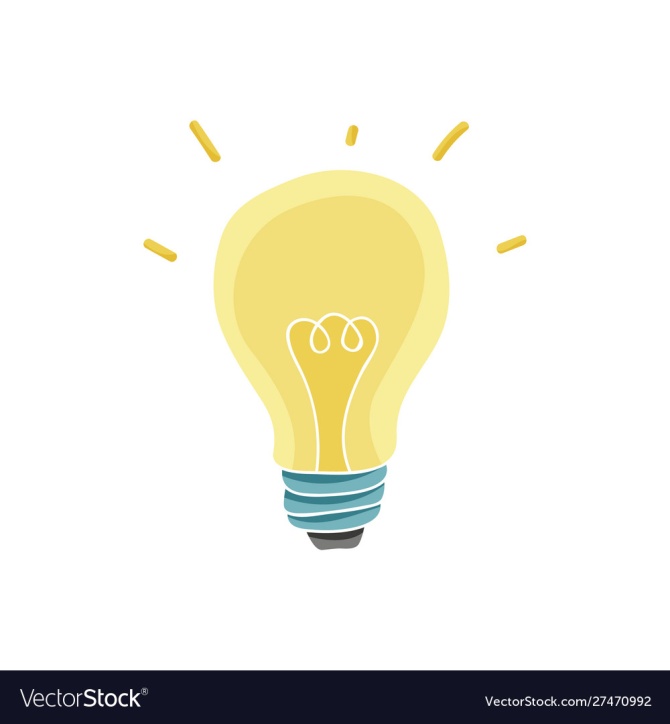 3  8  5
                                 9  4  2
                                 7  6  1
Трчао је Аљоша тачно 5 минута,па тако низ ветар прешао километар.Колико би, молим вас, прешао за школски час?
А) 60km
B) 50km
C) 9km
D) 24km
E) 12km
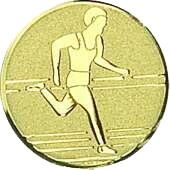 РЕШЕЊЕ:
C) 9km
    Један школски час, 45 минута, је 9 пута дужи од 
    5 минута, 45:5=9. 
    Аљоша ће за један школски час прећи 9 пута дужи пут него за 5 минута.
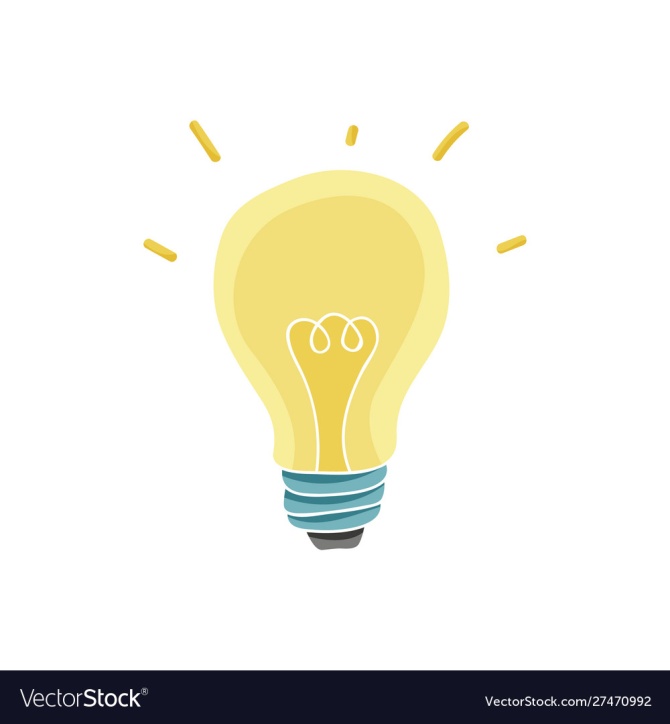 Лазар је на табли нацртао лавиринт.Како може да се прође кроз четворо врата и да се притом сакупи збир 100?
25
35
9
20
20
15
30
35
9
100
30
17
10
25
20
6
13
5
РЕШЕЊЕ:
Има 2 могућности:
   а)  30+20+15+35=100
   б)  20+25+30+25=100
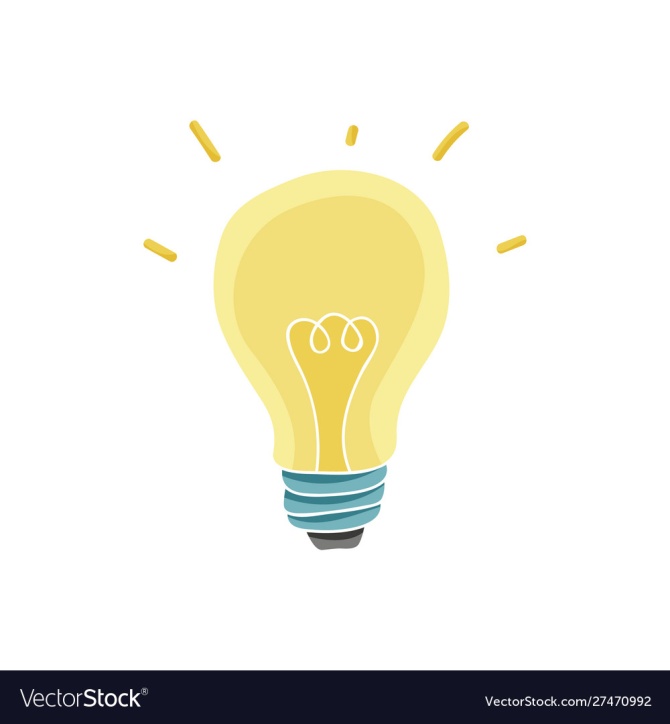 Никола је купио чоколаду.Чоколада и по, динар и по.Колико коштају 2 чоколаде?
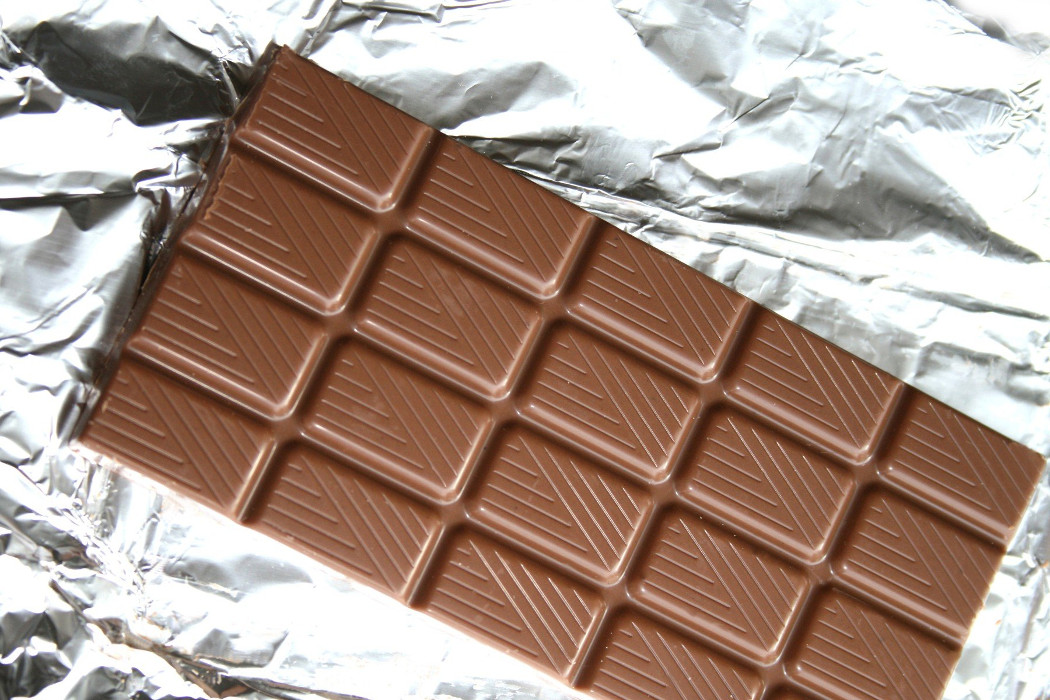 РЕШЕЊЕ:
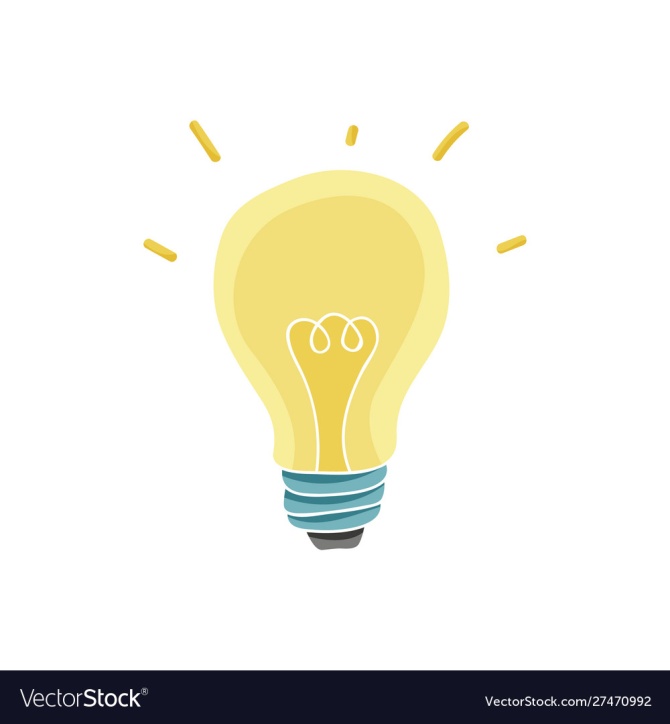 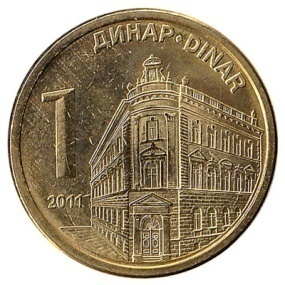 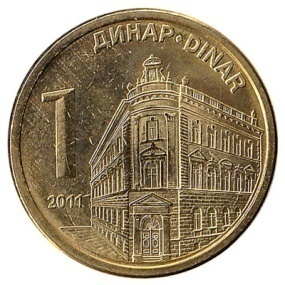 Једна чоколада је 1 динар, две чоколаде 2 динара.
Уочи правило Аниног задатка и одговори колико тачкица треба да се стави уместо знака питања.
?
РЕШЕЊЕ:
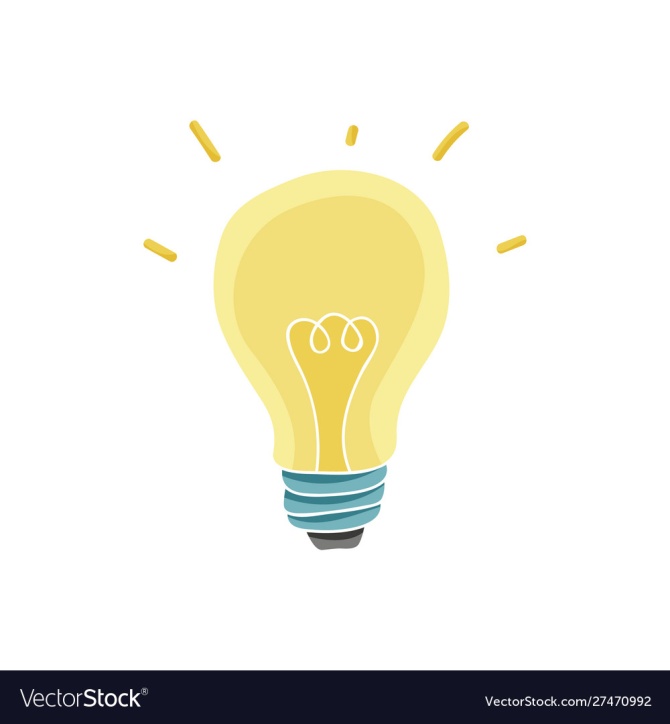 Андреина мачка се пење уз дрво високо 15 метара. Пре подне се попне 3 метара, а поподне спусти 2 метра.Којег ће дана стићи на врх дрвета, ако је кренула да се пење у четвртак?
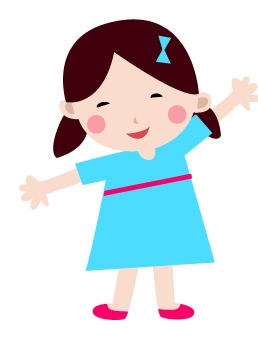 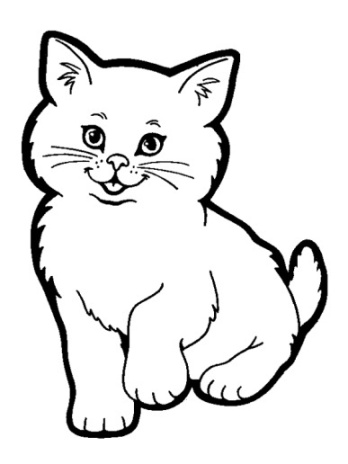 РЕШЕЊЕ:
у петак
    Андреина мачка се за један дан попне 3м-2м=1м.
    Како је дрво високо 15 метара требаће јој је 15:1=15 дана да дође на врх дрвета. 
    Онда је 15:7(број дана у недељи)=2(1) 
    Значи, мачки су потребне 2 пуне недеље и 1 дан да се попне на дрво. Тај дан је петак.
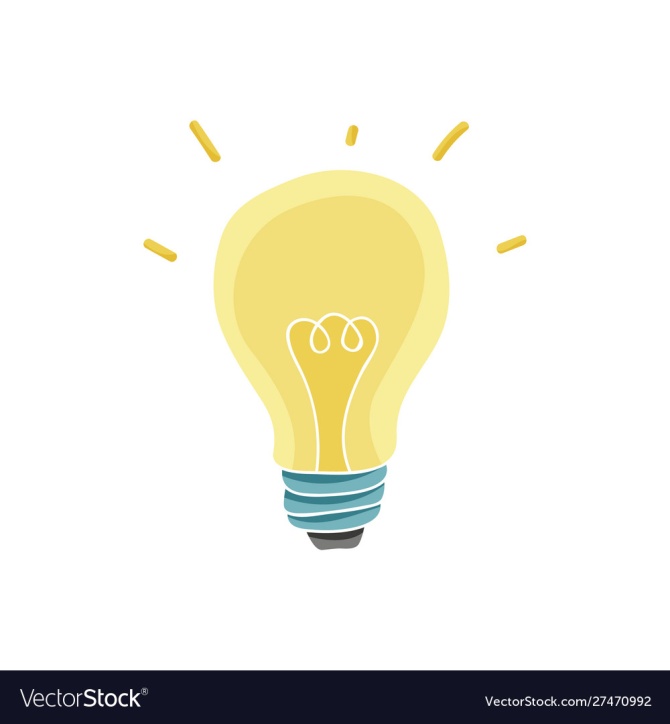 Дуња је у 7 кавеза сместила својих 55 зечева.Зашто бар у једном кавезу мора бити непаран број зечева?
РЕШЕЊЕ:
Зато што Дуња има непаран
број зечева.
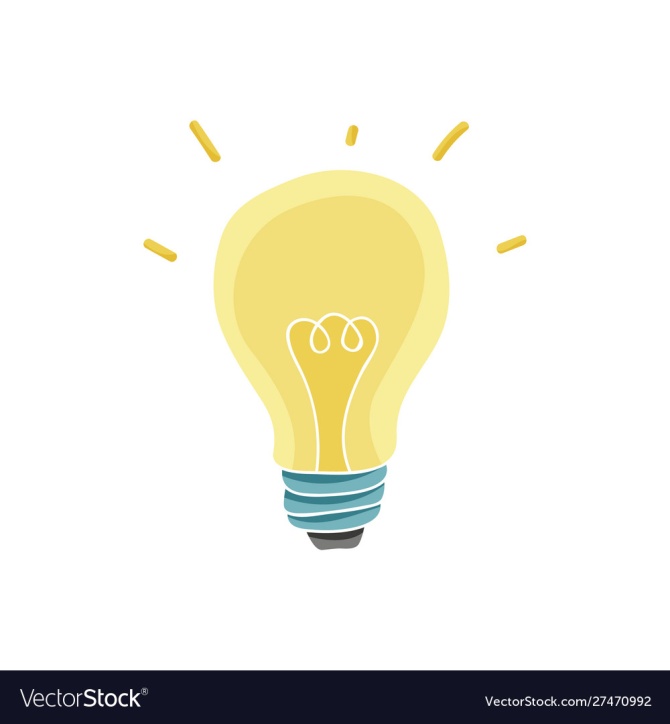 Када Марко купи 9 оловака преостаје му 5 динара,а ако купи 13 оловака недостаје му 7 динара.Колико је динара имао?
РЕШЕЊЕ:
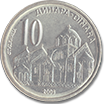 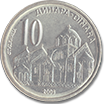 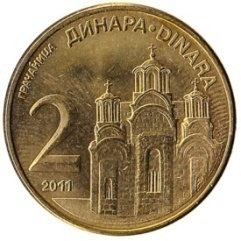 Ако купи 4 оловке више (јер је 13-9=4), онда ће платити 12  динара више (јер 5+7=12), што значи да је цена једне оловке 3 динара (јер 12:4=3). Марко је имао 32 динара (јер 9*3+5=32, односно 13*3-7=32).
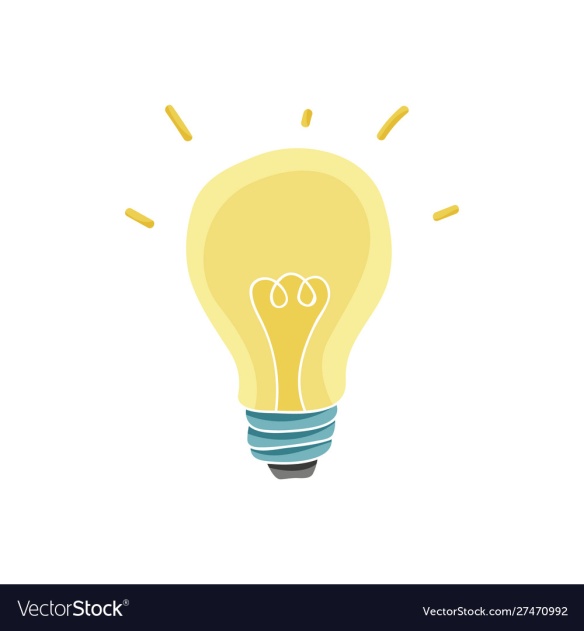 У кутији се налази 18 кликера.Пола је плавих, а пола црвених.Без гледања, колико највише Андрија треба да узме кликера да би био сигуран да је извукао барем један црвени?
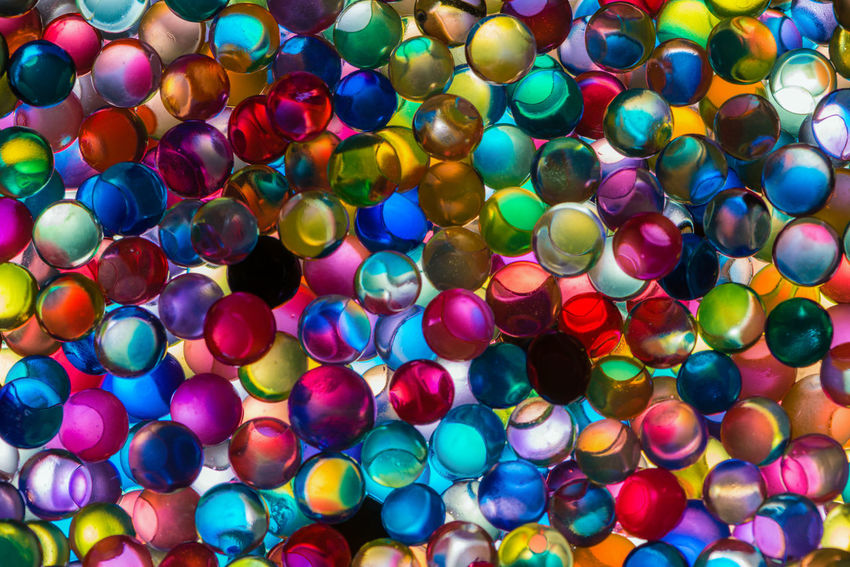 РЕШЕЊЕ:
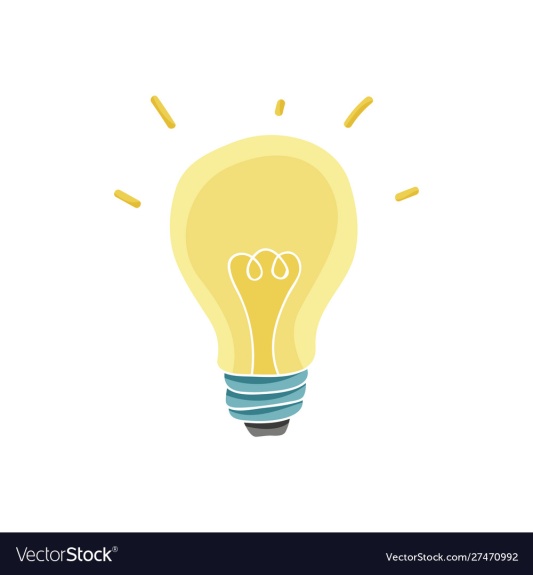 Алекса је нацртао ове две линије на табли.Која је дужа: црвена или плава?
РЕШЕЊЕ:
ИСТЕ СУ
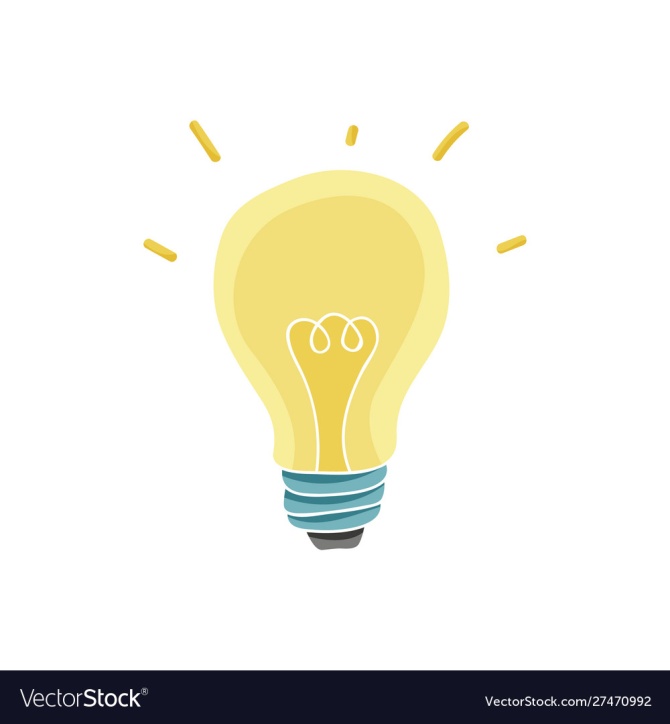 Љубица је написала ове бројеве. Један број је уљез. Који?
14
3
6
27
87
9
30
54
12
РЕШЕЊЕ:
14
                Сви остали бројеви су дељиви са 3.
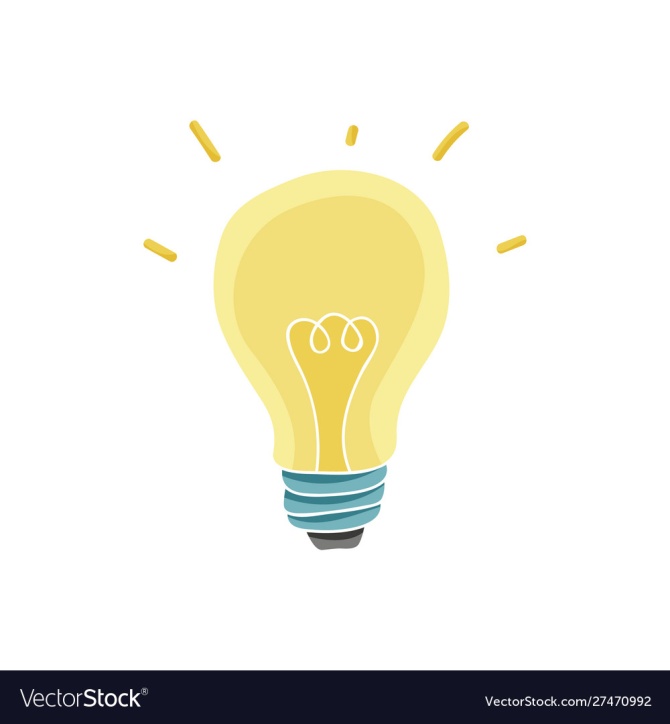 Помози Михајлу! Која коцка одговара?
2
1
3
2
1
3
6
2
2
3
3
1
1
5
4
РЕШЕЊЕ:
2
3
1
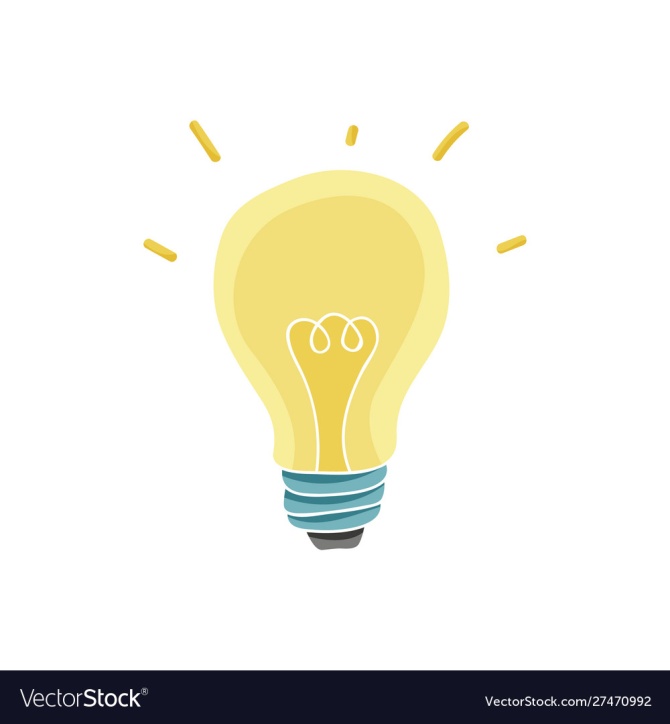 Роберта је написала на папир број 86. Питала је Иву да не сабирајуићи увећа тај број за 12. Како ће то Ива да уради?
86
РЕШЕЊЕ:
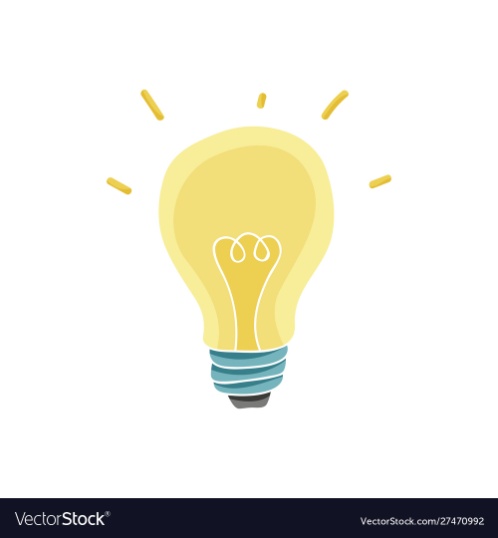 86
86
Да би нацртала јежића Ива је користила само неке цифре у различитим положајима. Питала је Роберту, колики је збир свих једонцифрених бројева који се на овом јежићу могу уочити?
РЕШЕЊЕ:
20      Ива је нацртала јежића од једанаест јединица, једне тројке и једне шестице.
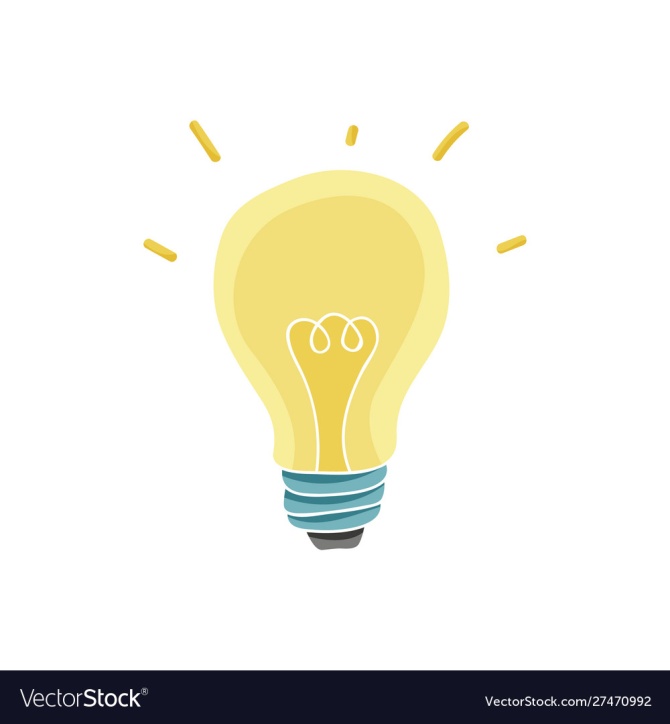 Учитељица Весна је сваком члану ликовне секције дала по једну коцку. Њихов задатак је био да обоје коцку тако да свака страна буде цела обојена једном бојом: или жутом или зеленом. Када су завршили посао, приметили су да је свако своју коцку обојио различито од осталих. Пошто су им се коцке много допале, ученици су замолили учитељицу да и она обоји још једну коцку истим бојама и на исти начин, али тако да се њена коцка разликује од обојених. На њихово велико cажаљење, учитељица то није могла да учини. Колико је чланова имала та ликовна секција?
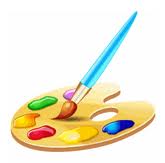 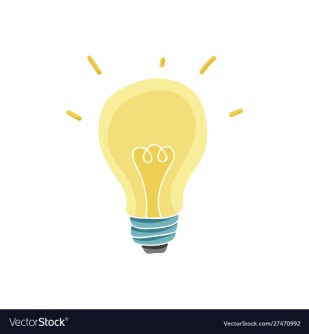 РЕШЕЊЕ:Пошто коцка има 6 страна могуће су 10 комбинација. За учитељицу није остала ниједна могућа комбинација.То значи да ликовна секција има 10 чланова.
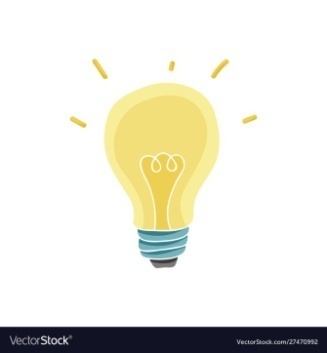 За крај једна занимљива пирамида...